JARDÍN DE INFANTES - SEGUNDO GRADO | TENER UNA ACTITUD POSITIVA
ESCENARIOS NEGATIVOS
Todos mis amigos están de viaje y no tengo con quién jugar.

Me rompí la pierna y tengo que usar un yeso por seis semanas.

No obtuve una buena calificación en mi prueba de lectura. 

Es el cumpleaños de mi hermano y él quiere ir a ver una película que yo no quiero. 

Mi equipo perdió el juego del torneo. 

No quiero comer vegetales.
© 2022 OVERCOMING OBSTACLES
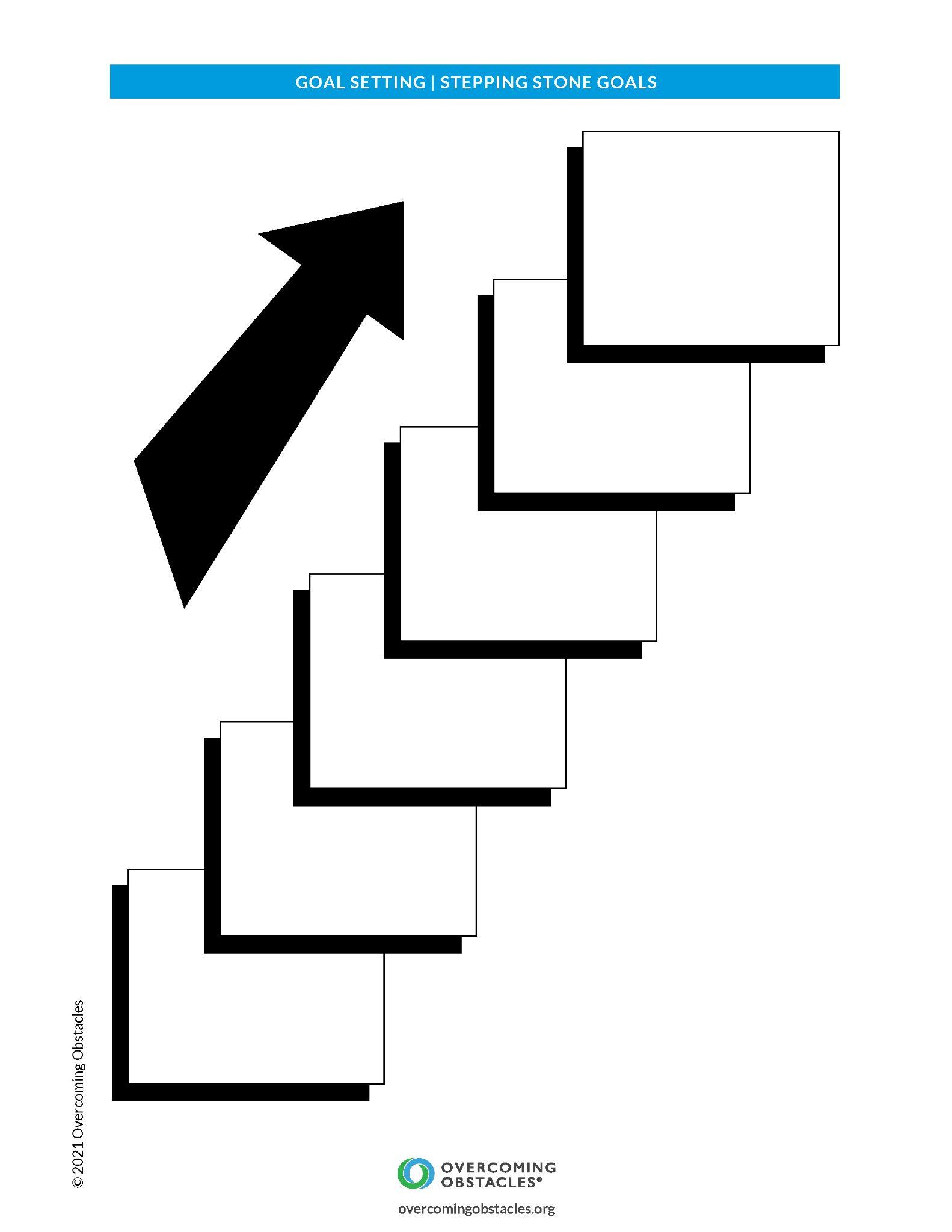